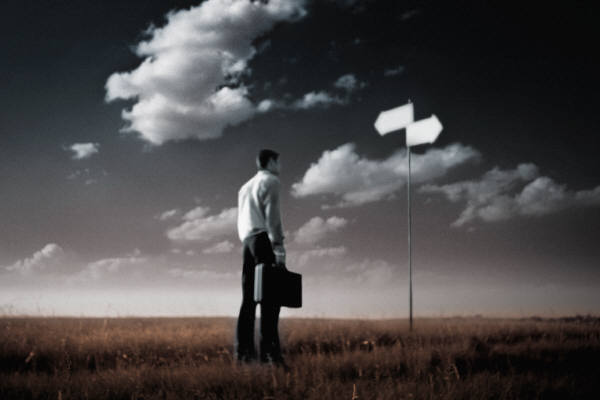 Matthew 7:13-14
There is no middle!
5 Basic facts…
Everyone is being invited by two INVITERS…
This is by means of two MESSAGES…
To walk through one of two GATES…
To walk down one of two WAYS…
To be involved in one of two DESTINIES…
There is no middle inviter… (only 2)
Jesus Christ
Matt. 11:28-30
Luke 9:23
Matt. 25:34
A life of service to Christ is the richest, fullest and happiest life one can live!
Satan
“…deceiver, evil one, father of lies…”
1Pet. 5:8
Wants you to live a rebellious life and be lost for all eternity!
There is no middle message… (only 2)
God’s TRUTH
John 8:32; 17:17
Eph.3:2-5
1Pet.1:22-23
Phil. 3:16
2John 6
2 Thess.2:15
John 12:48
False Doctrine
2 Pet.2:1-22
Matt. 7:15
1 John 4:1 
2 John 9-11
There is no middle gate… (only 2)
“Narrow or Strait”
Matt. 7:13
Involves obeying the gospel plan of salvation…this is the only way to pass through this gate!
Wide
Easy to follow, there are many who go through it.
Leads to destruction!
There is no middle way… (only 2)
Narrow Way
“Hemmed” in on either side by word of God (Psa. 119:105, 130)
Must not add to or take from it (Rev.22:18-19)
It is the WAY of LIGHT (1John 1:7)
Too narrow for SIN!
Broad Way 
The way of Darkness 
It may seem right (Prov.16:25)
Many go this way, but it leads away from God and to destruction!
There is no middle destiny… (only 2)
Heaven 
Eternal Life!
It is a real place!
It is a place of glory and rest for the weary with Godly, righteous people of God!
Hell
Eternal Destruction!
It is a real, literal place!
It is a place of torment and agony… place of no rest for the wicked and disobedient!
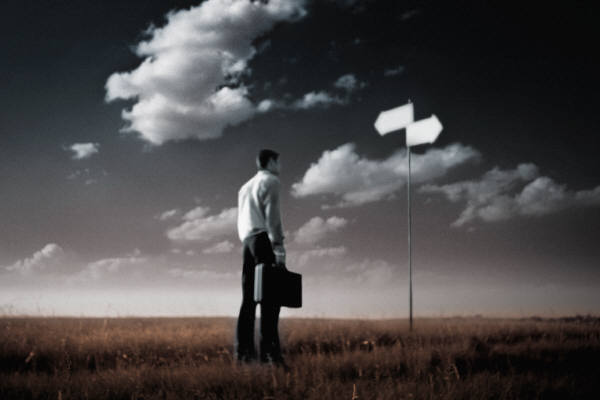 Matthew 7:13-14
There is no middle!